Figure 7. SCPs: running t-tests comparing the multisensory and sum ERPs for each of the four groups. Significance is ...
Cereb Cortex, Volume 23, Issue 6, June 2013, Pages 1329–1341, https://doi.org/10.1093/cercor/bhs109
The content of this slide may be subject to copyright: please see the slide notes for details.
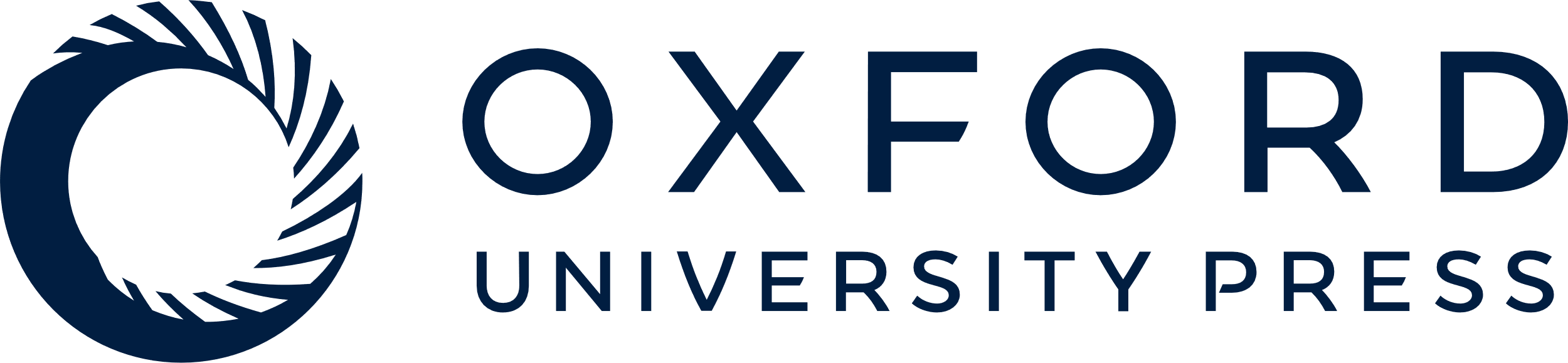 [Speaker Notes: Figure 7. SCPs: running t-tests comparing the multisensory and sum ERPs for each of the four groups. Significance is depicted for effects meeting a 0.05 alpha criterion and lasting for at least 10 consecutive data points (19.2 ms at a 512 Hz sampling rate). The color bar indicates directionality of the effects, with white indicating an absence of significant t-values. Time is plotted in the x-axis from −50 to 300 ms. Electrodes are plotted in the y-axis. Starting from the bottom of the graph, the electrodes are divided into sections from posterior to anterior scalp with each color representing 4–5 electrodes, the relative positions of which are located on the corresponding head.


Unless provided in the caption above, the following copyright applies to the content of this slide: © The Author 2012. Published by Oxford University Press. All rights reserved. For Permissions, please e-mail: journals.permissions@oup.com]